Sawtooth calculation in CEPC-PDR
Jin Wu, Sha Bai
Two methods
FLAG in new SAD version
Change the closed orbit due to energy loss(for each B magnet)
FLAG in new SAD version
SAD Ver.1.0.10.11k64-pre1
RADCOD/EMIT
Emit result comparison
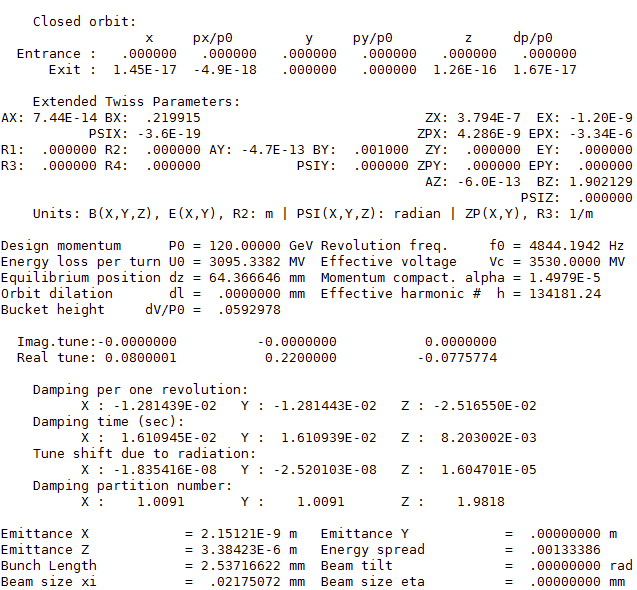 RADCOD
NORADCOD
beta & dispersion & orbit
NORADCOD
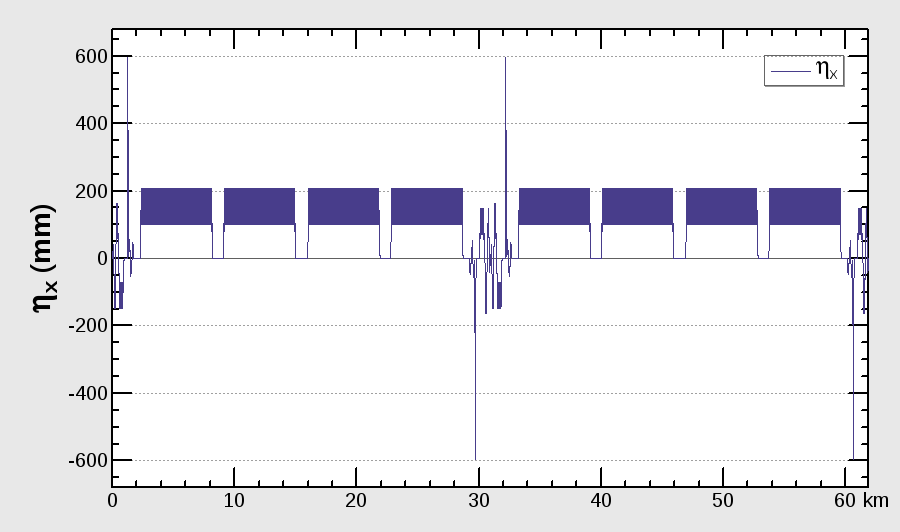 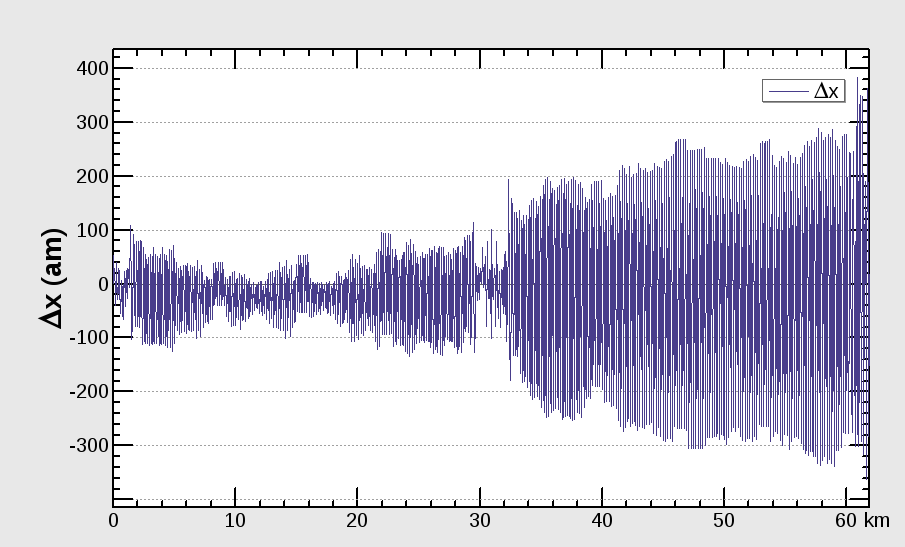 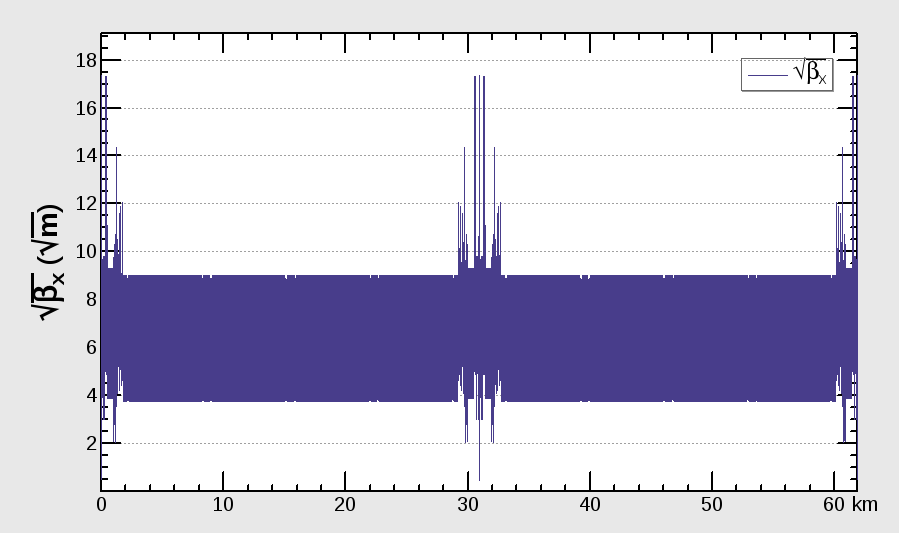 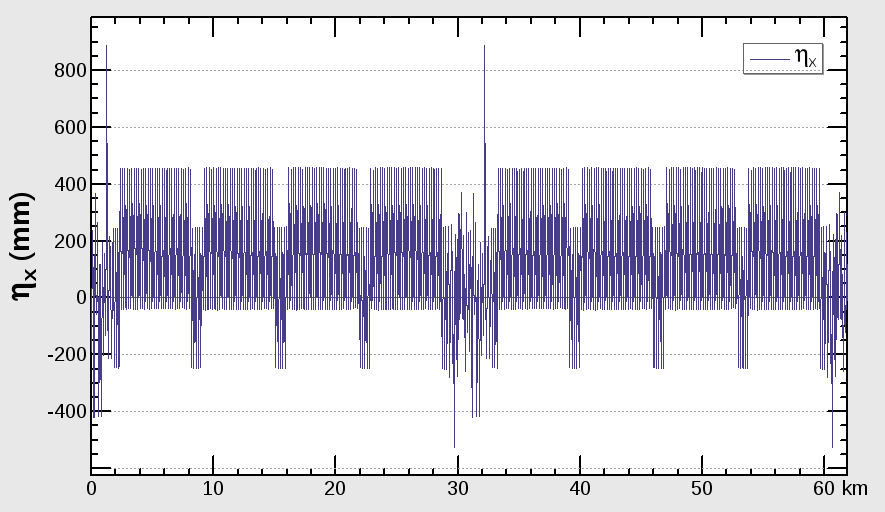 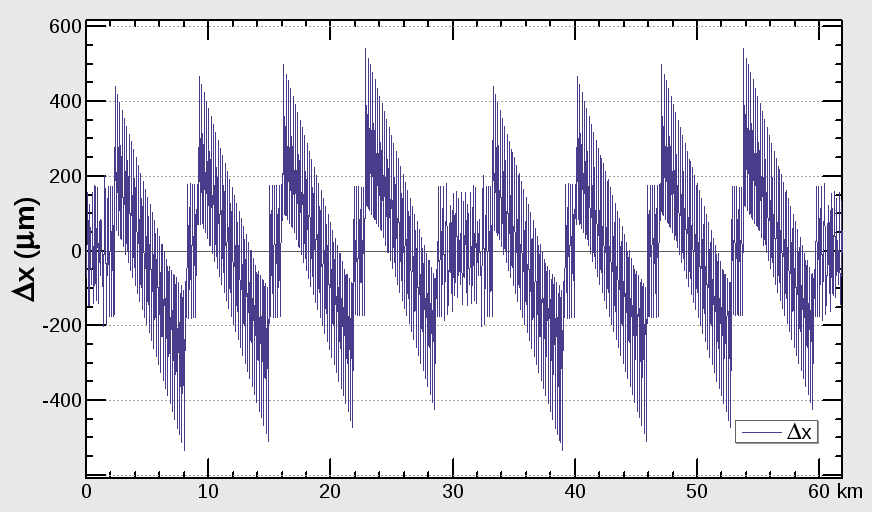 RADCOD
Twiss parameters comparison
ExternalMap(EMIT)
Emit result comparison
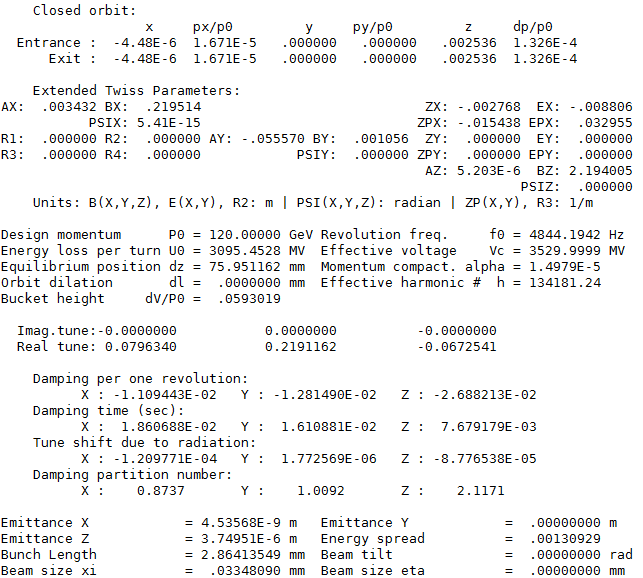 RADCOD
Energy loss
beta & dispersion & orbit
Energy loss
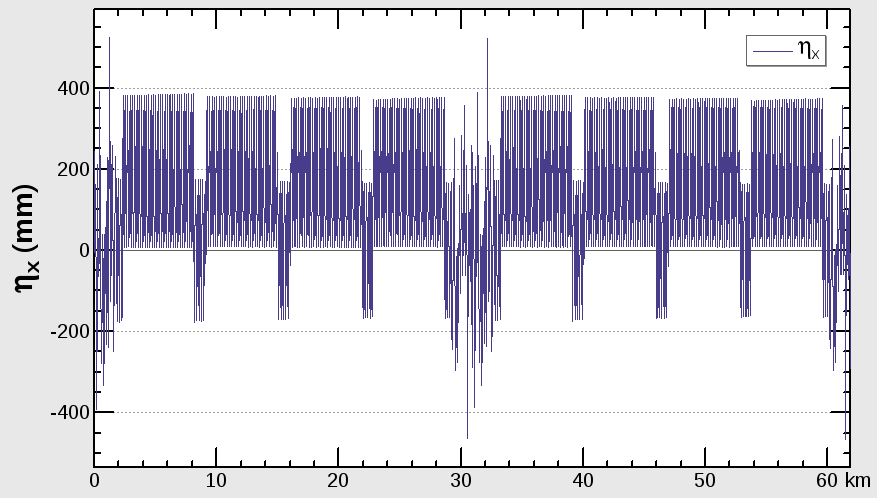 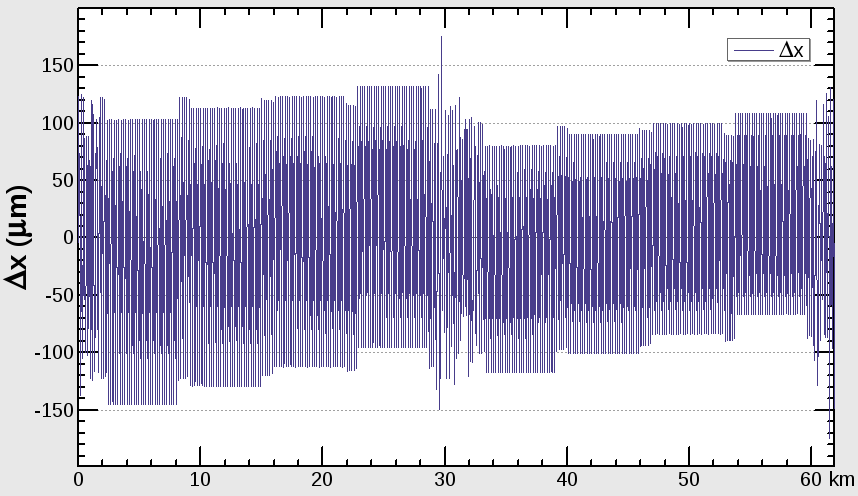 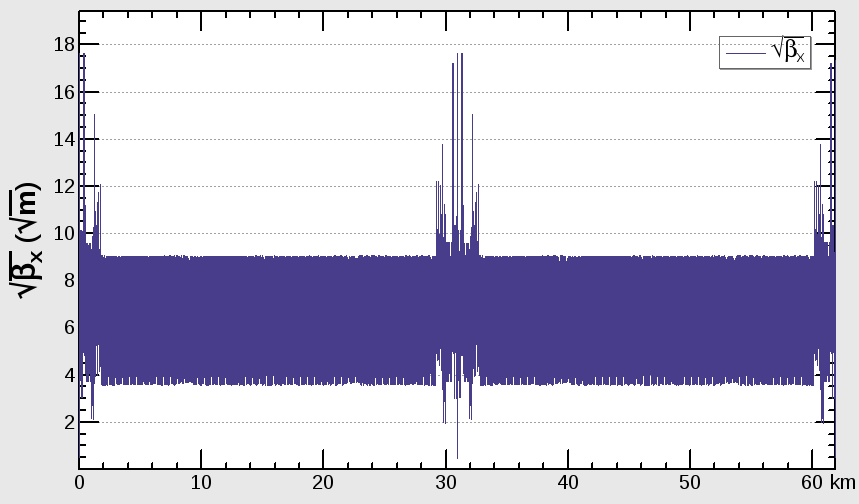 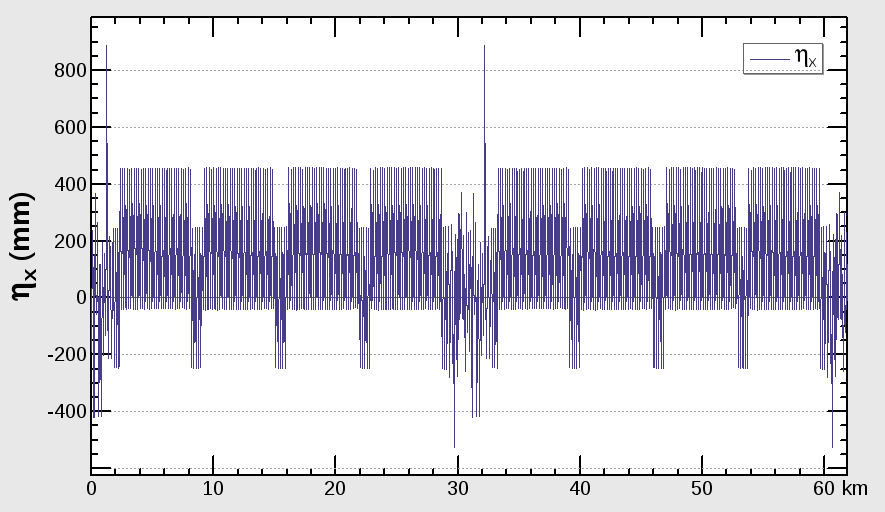 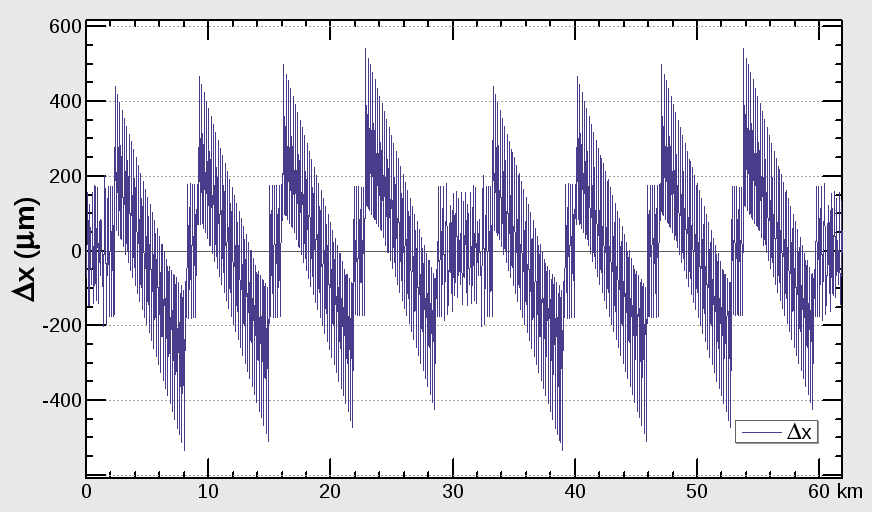 RADCOD
Twiss parameters comparison